BÀI TẬP CUỐI CHƯƠNG V
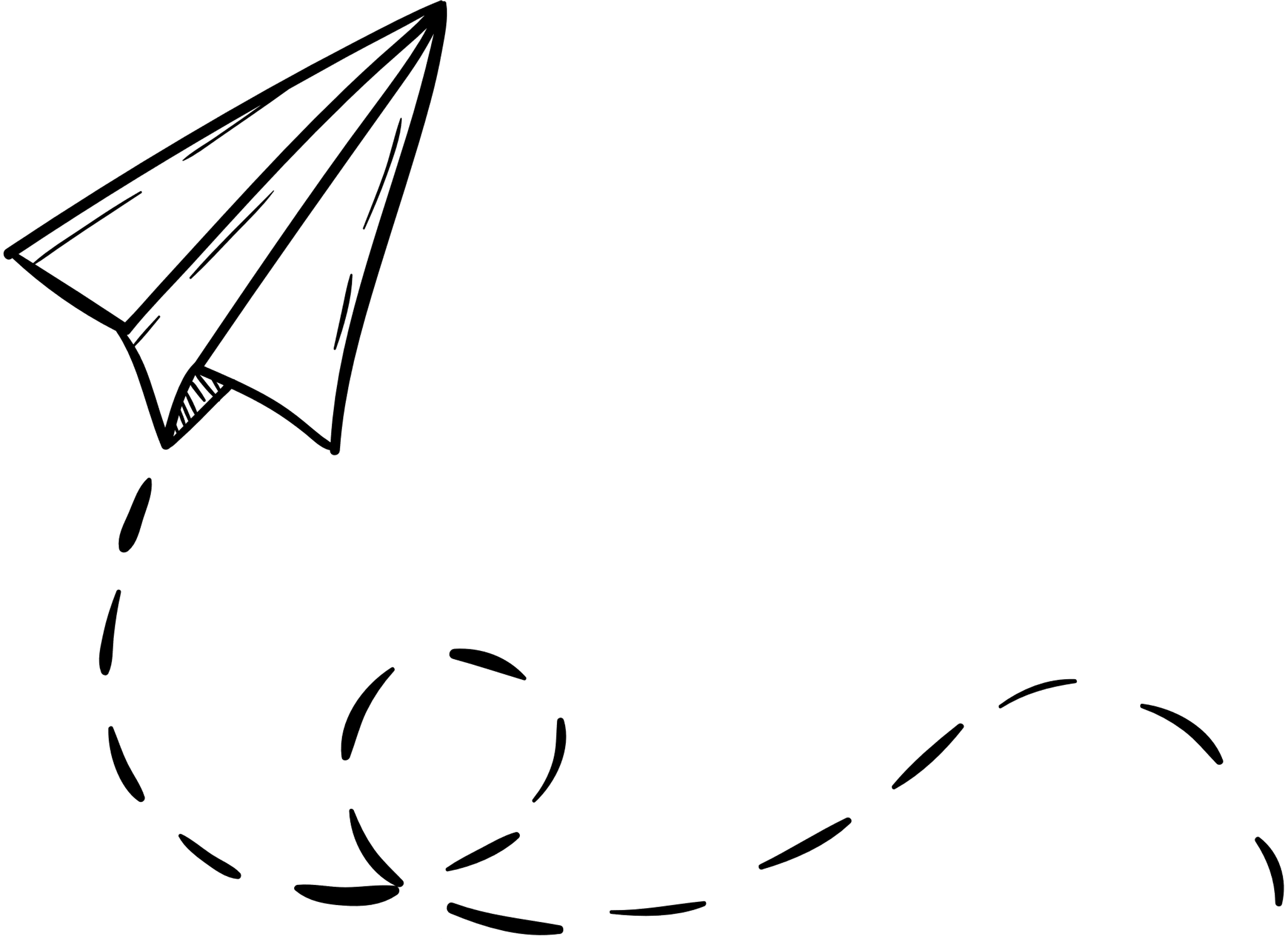 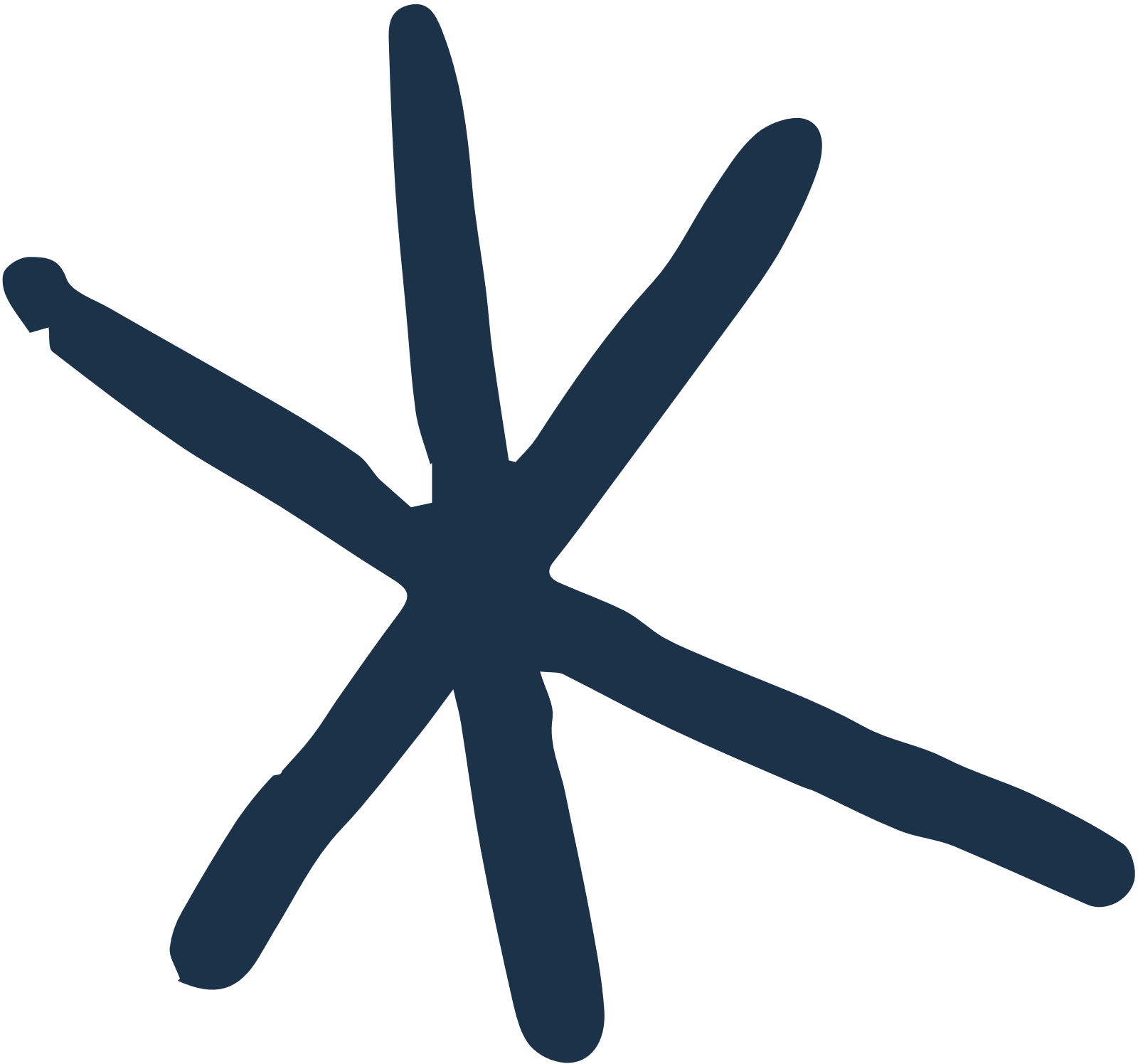 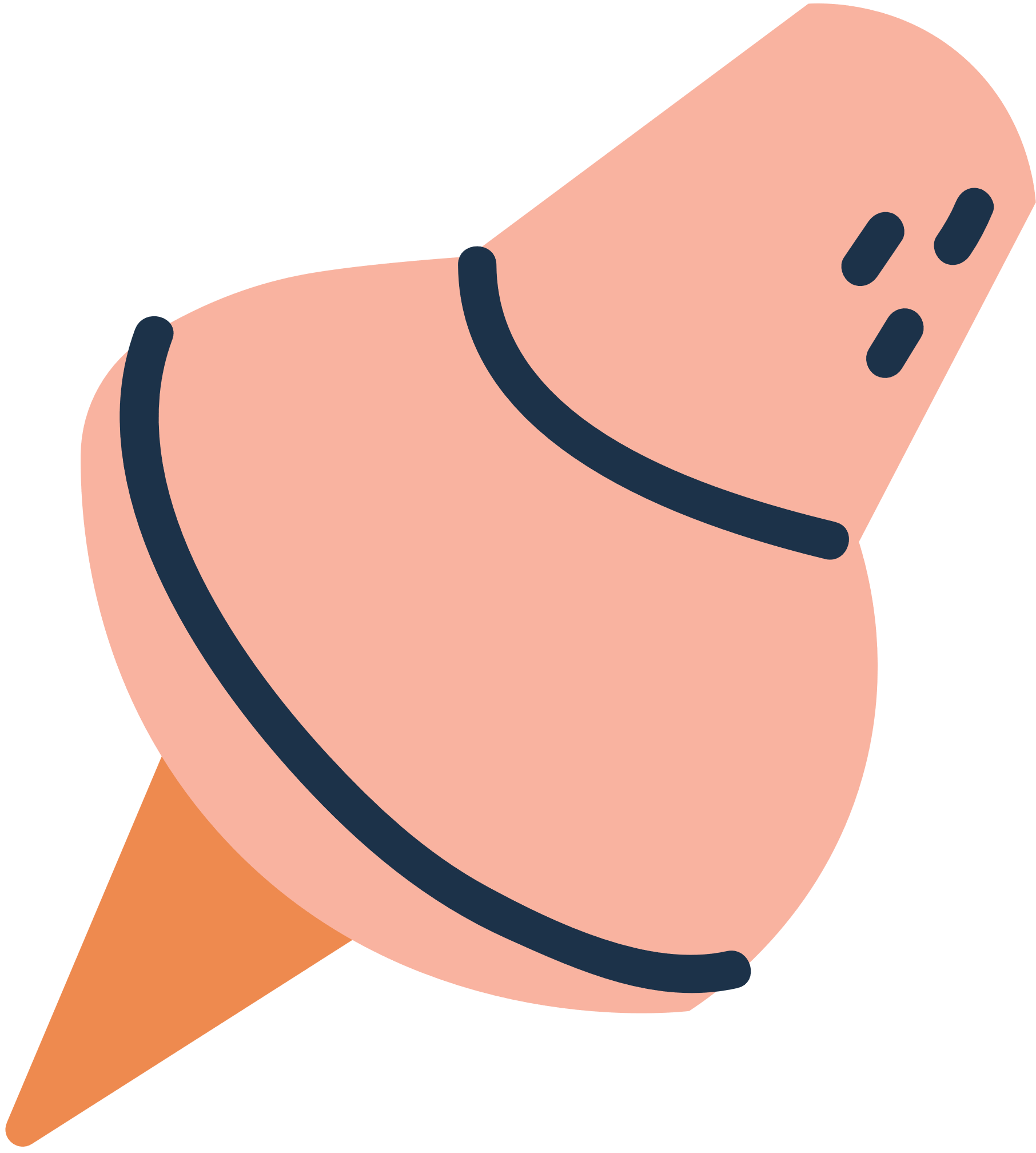 A. TRẮC NGHIỆM
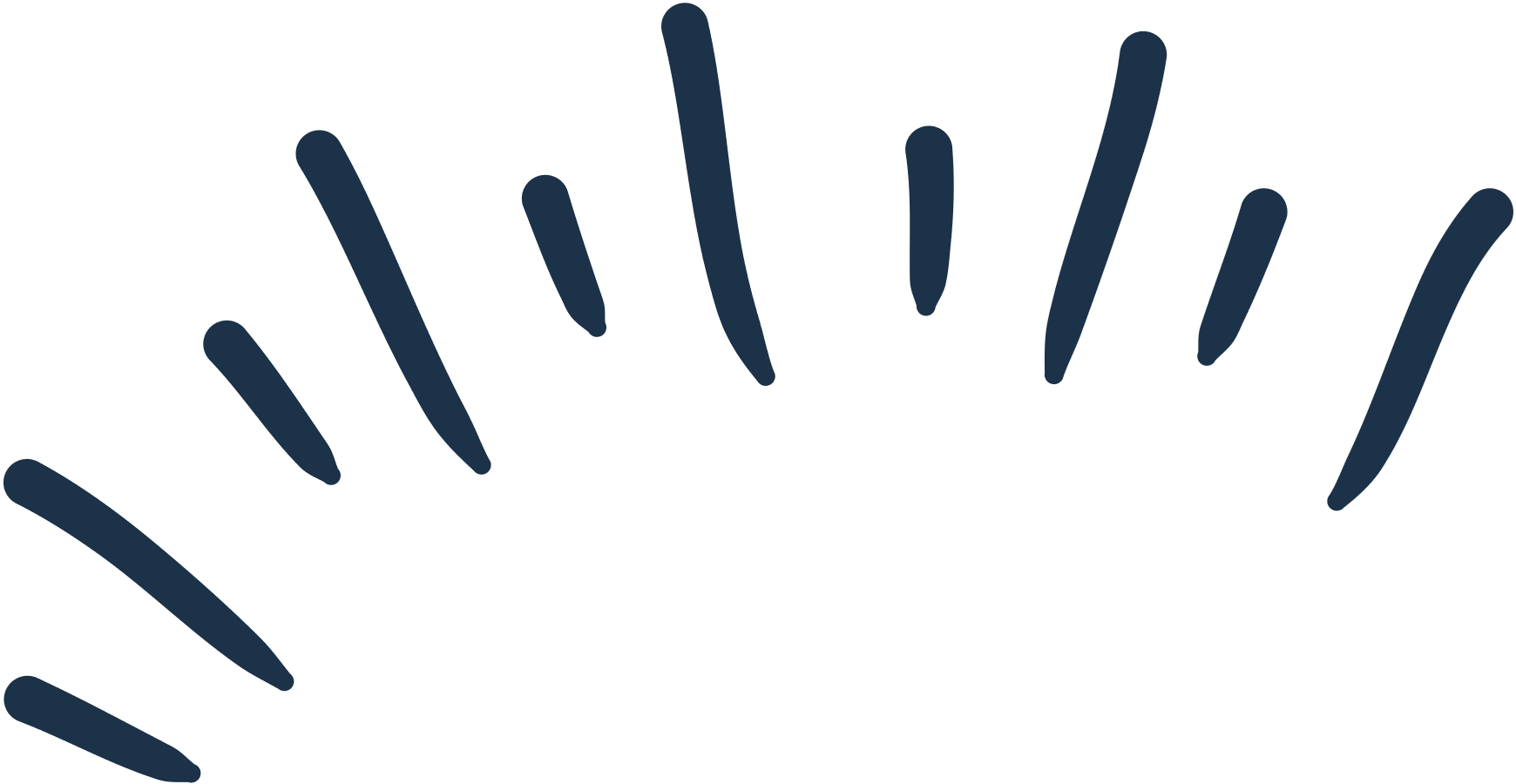 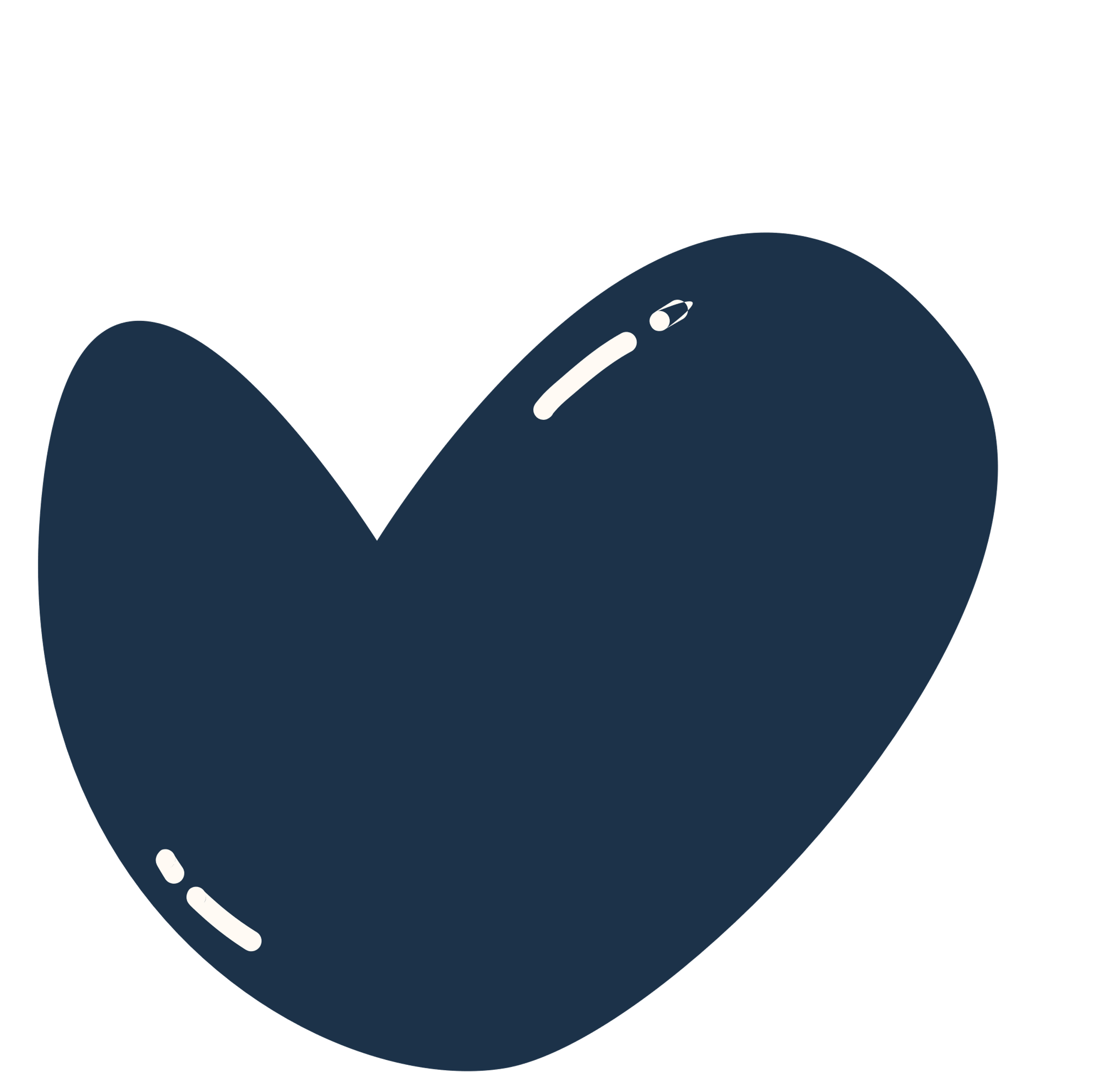 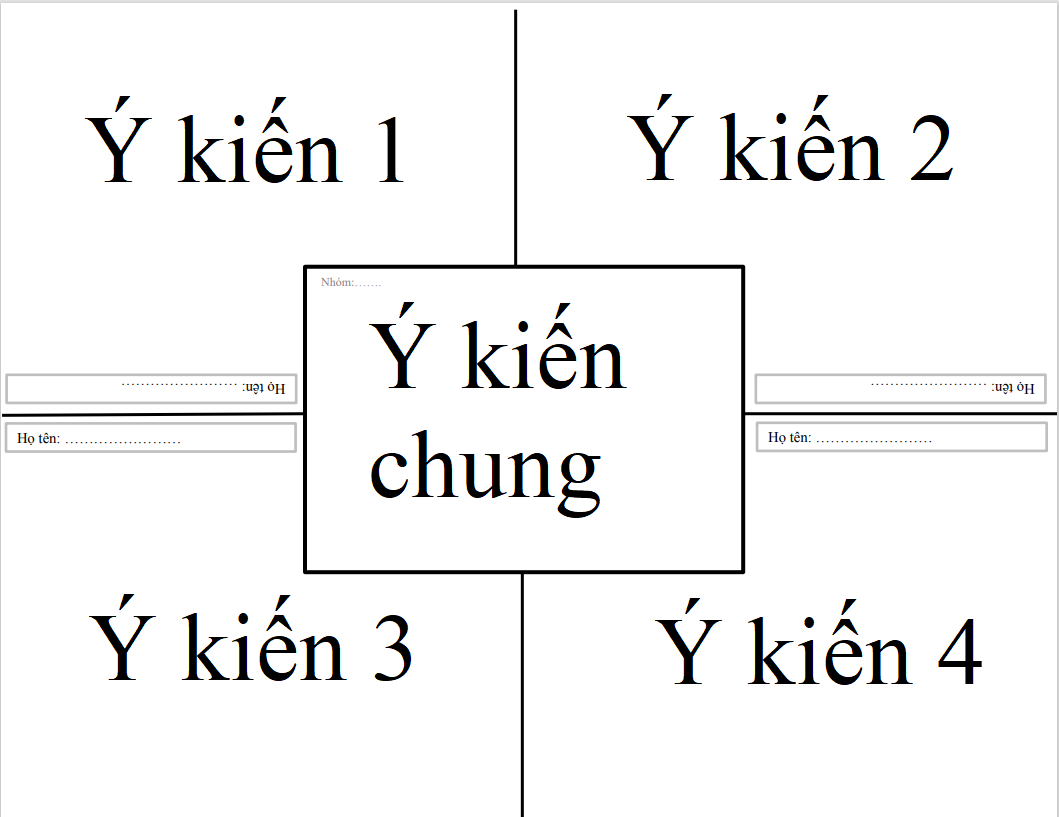 THẢO LUẬN NHÓM 4 BẠN LÀM PHẦN A TRẮC NGHIỆM TRANG 109.
Yêu cầu: 
+ Thời gian 2 phút thực hiện cá nhân yêu cầu giáo viên.
+ Thời gian 2 phút thảo luận và đưa ra ý kiến chung cho toàn nhóm (Nhóm trướng sẽ ghi vào ô ý kiến chung).
+ Sau khi sửa bài, nhóm trưởng viết lỗi sai cho mỗi thành viên.
+ Giáo viên gọi bất kì thành viên hỏi lí do cho mỗi đáp án.
 Nộp lại vào cuối buổi học chấm theo mức độ đóng góp
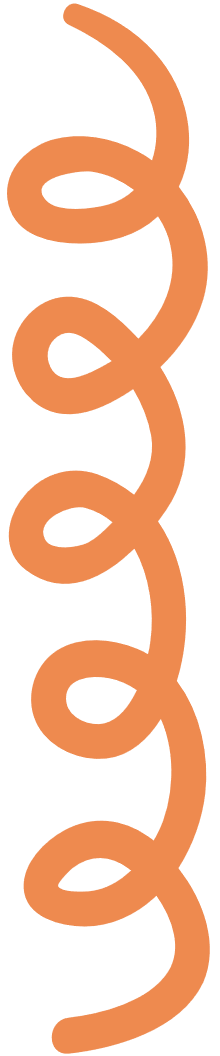 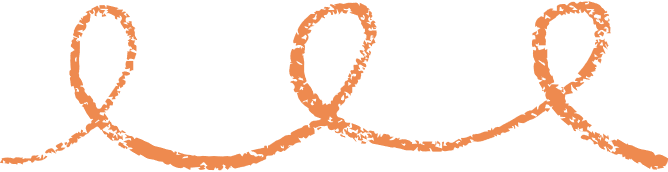 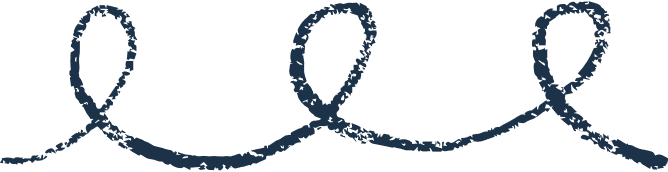 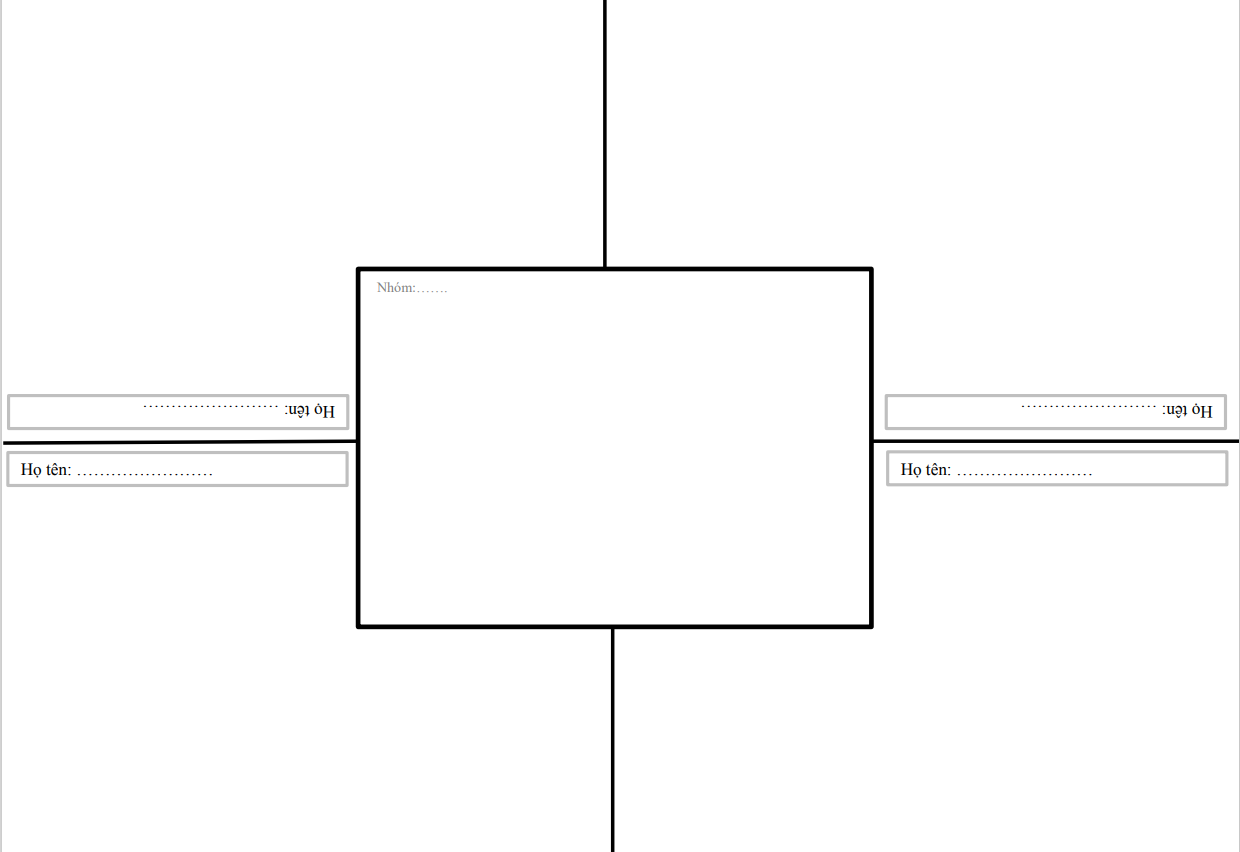 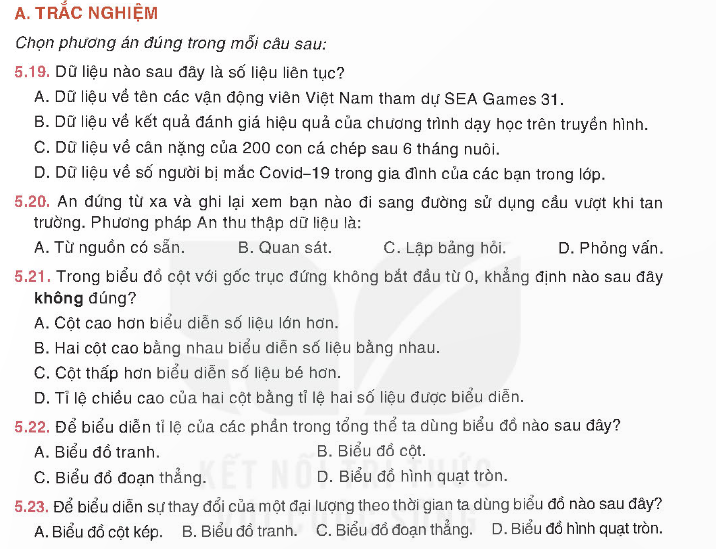 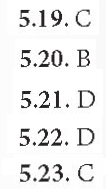 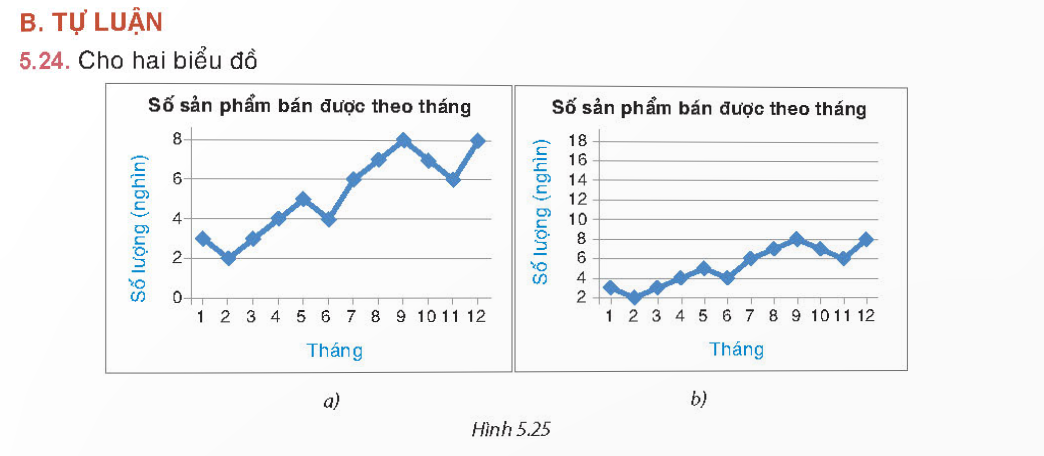 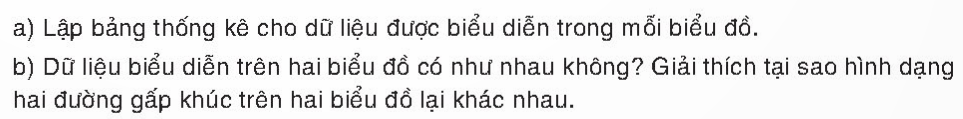 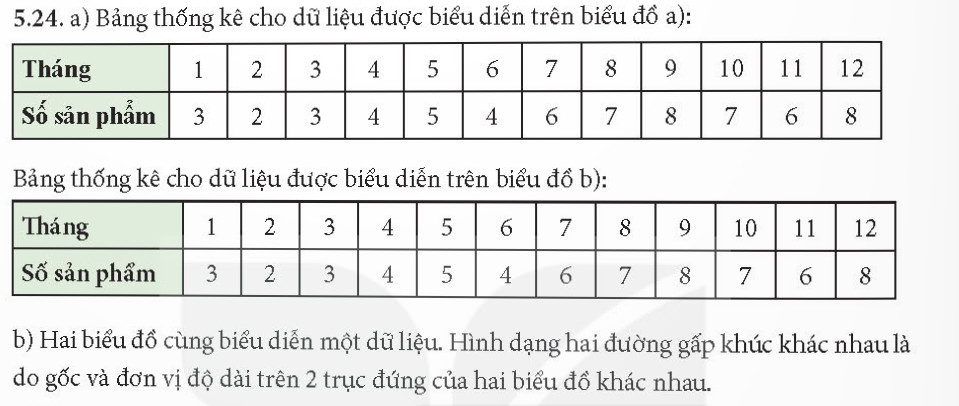 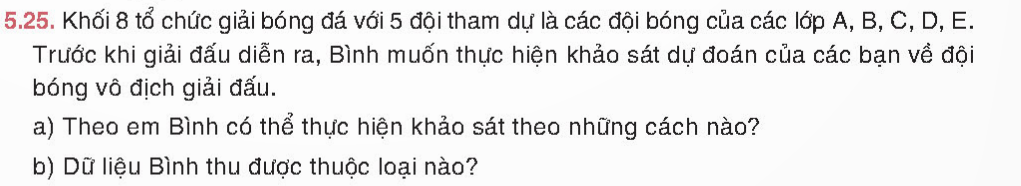 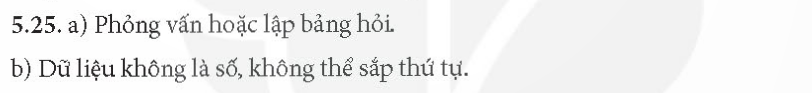 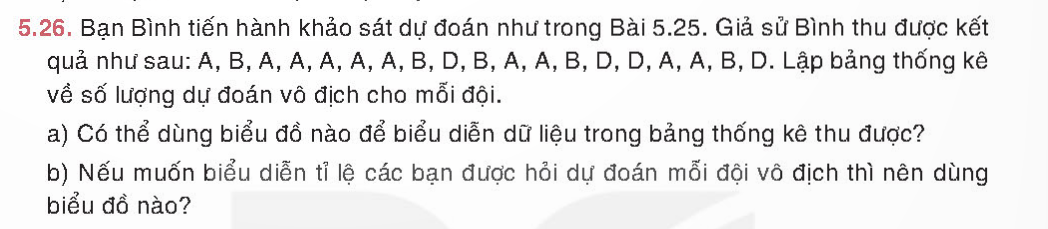 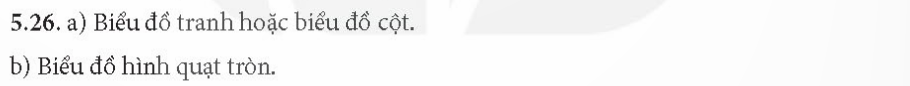 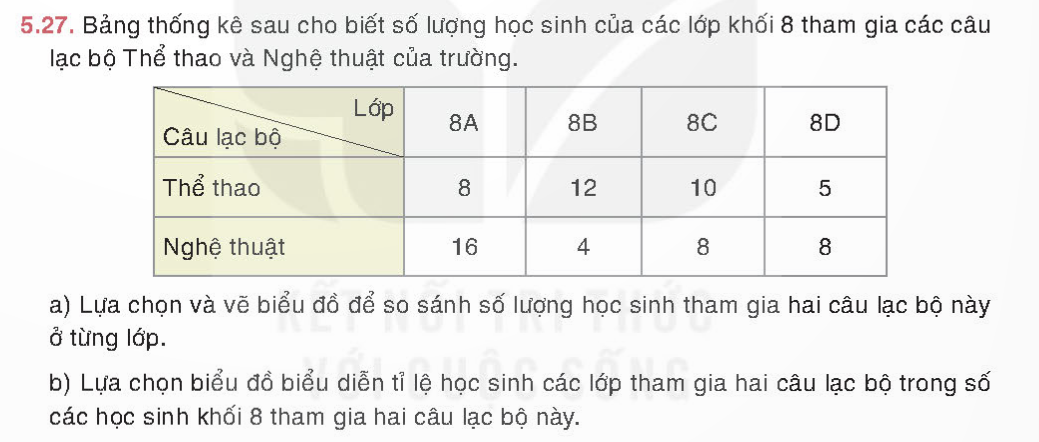 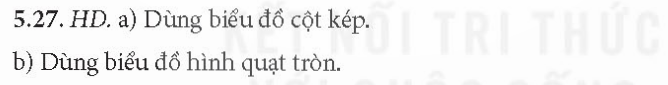 HƯỚNG DẪN VỀ NHÀ
1
Ghi nhớ kiến thức trong bài
2
Hoàn thành bài tập SGK, SBT
Chuẩn bị bài mới
3